Example: Simplified PD World
e
1
2 P
w
s
n
w
4
3 D
e
Ungraded Homework: Op. Sequence corrected on Nov. 7
State Space: {1, 2, 3, 4, 1’, 2’, 3’, 4’}; “’” indicates carrying a block…
Policy: agent starts is state 1 and applies operators: 
e-p-w-e-s-d-w-n-e-p-s-d
HW1: Use Q-learning to construct the q-table assuming =0.5 and =0.5 and that pickup/dropoff reward is 12 and the move penalty is 1!
e
1
2 P
Nov. 9, 2017
w
s
Q(a,s)  (1-)*Q(a,s) + 
*[ R(s) + γ*maxa’Q(a’,s’)]
n
w
4
3 D
e
Agent starts in state 1  and we obtain:
Q(e,1) = -0.5
Q(p,2) =  +6
Q(w,2’) = -0.5
Q(e,1’) = 0+0.5*(-1+0.5*max(-0.5,0))=-0.5 2’ has q-values for w and s; q(s,2’) is still 0
Q(s,2’) = -0.5
Q(d,3’) = 0+0.5*(12+0.5*0)=+6 3 has not been visited yet; its q-value for w is still 0
Q(w,3) = -0.5
Q(n,4) = 0+0.5*(-1+ 0.5*-0,5)=-0.625 state 1 has only one q-value  q(e,1): e is the only applicable operator
Q(e,1) = 0.5*-0.5+0.5*(-1+0.5*6)=+0.75 in state 2 p is the only applicable operator and q(p,2)=6
Q(p,2) = 6*0.5 + 0.5*(12+0.5*max(-0.5,-0.5))=8.875 state 2’ has 2 q-values both of which are -0.5
Q(s,2’) = 0.5*-0.5 * 0.5*(-1+0.5*6)=+0.75 in state 3’ d is the only applicable operator and q(d,3’)=6
Q(d,3’) = 6*0.5 + 0.5*(12+0.5*-0.5)=8.875 state 3 has only a q-value for w which is -0.5
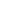 Q-Learning Solution Sketch for Simplified PD World
Example: Simplified PD World
e
1
2 P
w
s
n
w
4
3 D
e
Ungraded Homework: Solve before Tu., Oct. 31
State Space: {1, 2, 3, 4, 1’, 2’, 3’, 4’}; “’” indicates carrying a block…
Policy: agent starts is state 1 and applies operators: 
e-p-s-d-w-n-e-p-w-e-s-d
HW2:Construct the q-table using SARSA assuming =0.5 and =0.5 and that pickup/dropoff reward is 12 and the move penalty is 1!
SARSA Solution Sketch for Simplified PD World
Agent starts in state 1 and we obtain:
Q(e,1) = -0.5
Q(p,2) =  +6
Q(s,2’) = -0.5
Q(d,3’) = 0+0.5*(12+0.5*0)=+6
Q(w,3) = -0.5
Q(n,4) = 0+0.5*(-1+ 0.5*-0,5)=-0.625
Q(e,1) = 0.5*-0.5+0.5*(-1+0.5*6)=+0.75
Q(p,2) = 6*0.5 + 0.5*(12+0.5*0)=9
Q(w,2’) = -0.5
Q(e,1’) = 0+0.5*(-1+0.5*-0.5)=-0.625
Q(s,2’) = 0.5*-0.5 + 0.5*(-1+0.5*6)=+0.75
Q(d,3’) = 6*0.5 + 0.5*(12+0.5*0)=9
Q(a,s)  (1-)*Q(a,s) + 
*[ R(s) + γ*Q(a’,s’)]
e
1
2 P
w
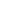 s
n
w
4
3 D
e
d last action; Action a’ 
not known; Q(a’,s’) is set
to 0 by default in this case.
Please verify!
Initial Q-Table Simplified PD World
n   s   e   w  p   d
1         -    -    0   -   -    -
2         -    0    -   0  0    -
3         -    -    -    0  -     -
4         0    -    0   -   -    - 
1’         -    -    0   -   -    -
2’         -    0    -   0  -    -
3’         -    -    -    0  -    0
4’         0   -    0   -   -    -
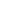 ‘-’:= means operator not applicable; moreover, p and d 
are not always applicable in states 2 and 3’; moreover, 
s and w in state 2 and w in state 3’ is only applicable, if
the pickup location is empty/the dropoff location is full!